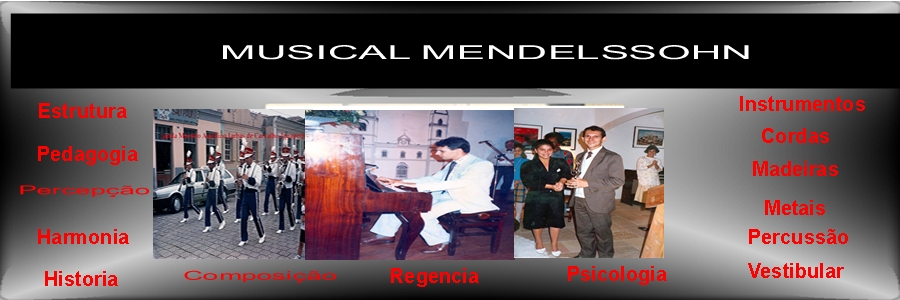 Educação Musical
Aula 3
História da Educação Musical No Brasil
As missões jesuíticas, que nos séculos XVI e XVII tiveram a função de “civilizar” e evangelizar os índios, utilizava primordialmente a música para seus objetivos.

Século XVIII: Iluminista - os músicos se organizavam em grupos autônomos chamados “irmandades.”
Conteúdos
Fundamentos da Educação Musical

Problemas da educação

Procedimentos didaticos-pedagogicos

Musical formal, informal e tradicional

Introdução a pratica na educação musical.
Fundamentos da Educação Musical
A educação musical é aquela que possibilita o acesso à música em todos os seus aspectos: enquanto arte, linguagem e conhecimento.
Ela pode ocorrer de duas maneiras: de modo formal ou informal
Informalmente na sociedade por diversos meios: multimídias (como a internet), a indústria cultural (rádio e televisão), do folclore e pela vivência cultural familiar.
Formal, ou seja, organizado e pré-determinado: na escola ou em outras instituições de ensino.
Musicalizar o indivíduo
Para todas as idades, portadores de necessidades especiais e contextos socioculturais diversos
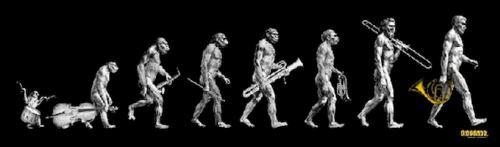